Русский язык  1 класс
Звонкие и глухие согласные  на конце и в середине слов
(тренажер-раскраска)
Ребята! 
Вспомните правило правописания звонких и глухих согласных на конце и в середине слов! Если ты правильно вставишь буквы, то картинка раскрасится! 
Желаю удачи!
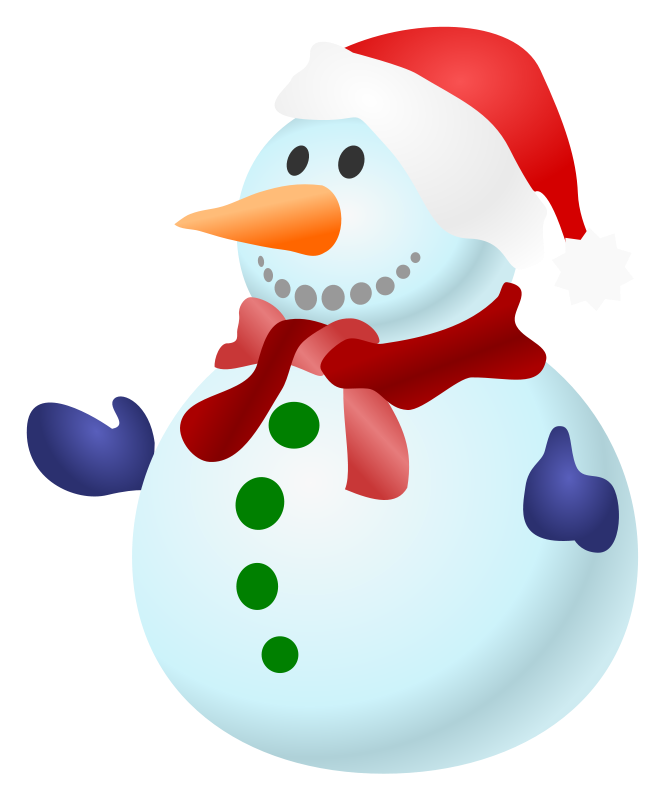 ПУГО*КИ
В
Ф
ГЛА*КИ
С
З
РУКА*
В
Ф
МОРКО*КА
В
Ф
ВАРЕ*КА
Ш
Ж
ША*КА
П
Б
РО*
Т
Д
ГОЛО*КА
В
Ф
ЛА*КИ
Б
П
ХВОС*
Т
Д
МЕ*ЛА
Т
Д
КО*
Д
Т
КО*ТИ
К
Г
У*КИ
Ш
Ж
СНЕ*
К
Г
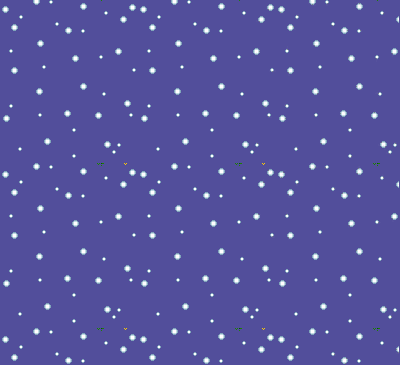 Молодцы!
Ссылки на интернет-ресурсы
http://i32.fastpic.ru/big/2012/0224/e7/c15c4c24ba499bd3b06e7e26bd5b6ce7.jpeg 
http://s46.radikal.ru/i112/1012/35/d383b2fbd918.png 
http://static.playcast.ru/uploads/2013/12/20/6907960.png  
 http://stat18.privet.ru/lr/0a3033ff7e8708bf0ecbc9b87e5d162e  
http://img-fotki.yandex.ru/get/6112/44716693.12/0_80899_7fd516da_XL  
http://www.volga-line.ru/images/trueimg/originals/1/3FEE3155BCFF-1.jpg   
http://static.playcast.ru/uploads/2014/01/04/7052875.png  
http://narniapetnews.files.wordpress.com/2014/01/peqycorto-lindo.gif?w=549
Автор шаблона 
учитель иностранного языка 
МОУ СОШ №1 г. Камешково
Шахторина О. В.
Снег
Снеговик (картинка- раскраска)
Снеговик